Drivers and the Kernel
lwhsu (2019, CC-BY)
? (?-2018)
interpret
Introduction –	UNIX Kernel and Shell
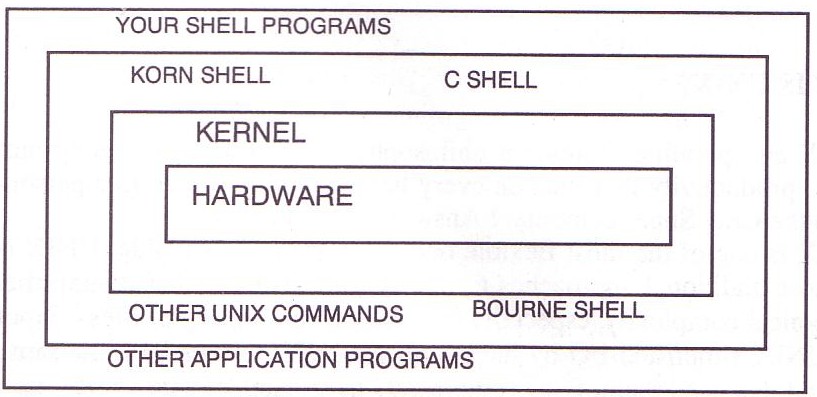 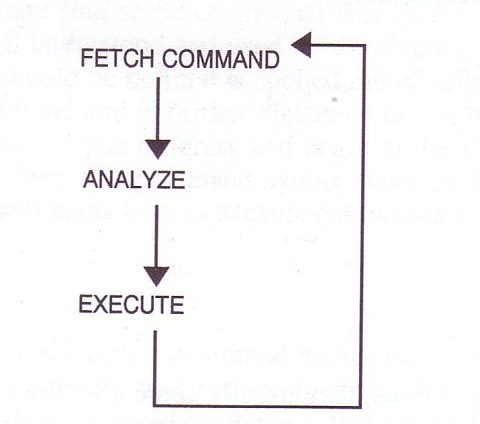 Run-time structure of the kernel
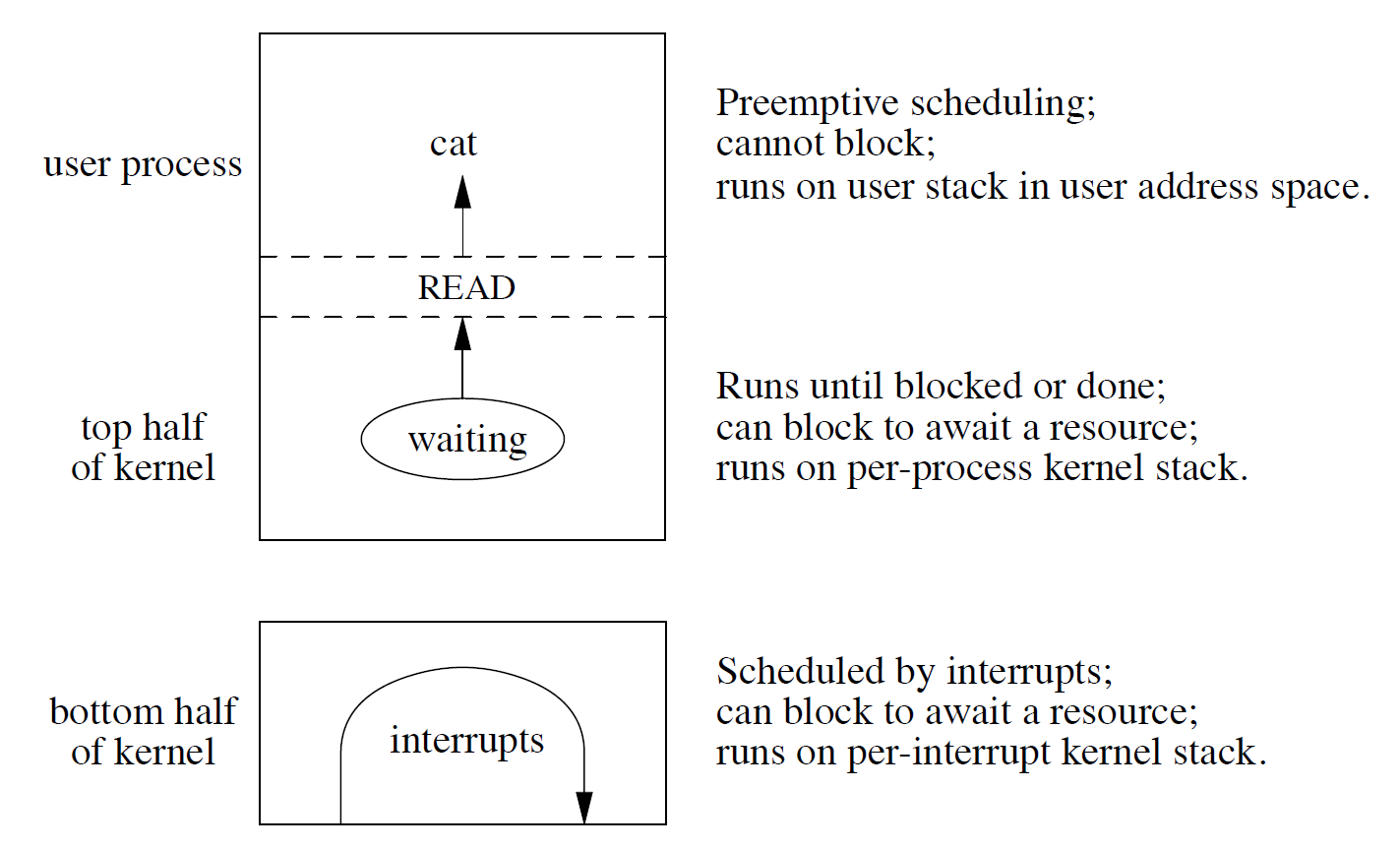 Figure 3.1 - Design and Implementation of the FreeBSD Operating System, The, 2nd Edition
Roles of Kernel
Components of a UNIX System
User-level programs
Kernel
Hardware
Two roles of kernel (OS)
High-level abstractions
Process managements
Time sharing, memory protect
File system management
Memory management
I/O management
Low-level interface
drivers
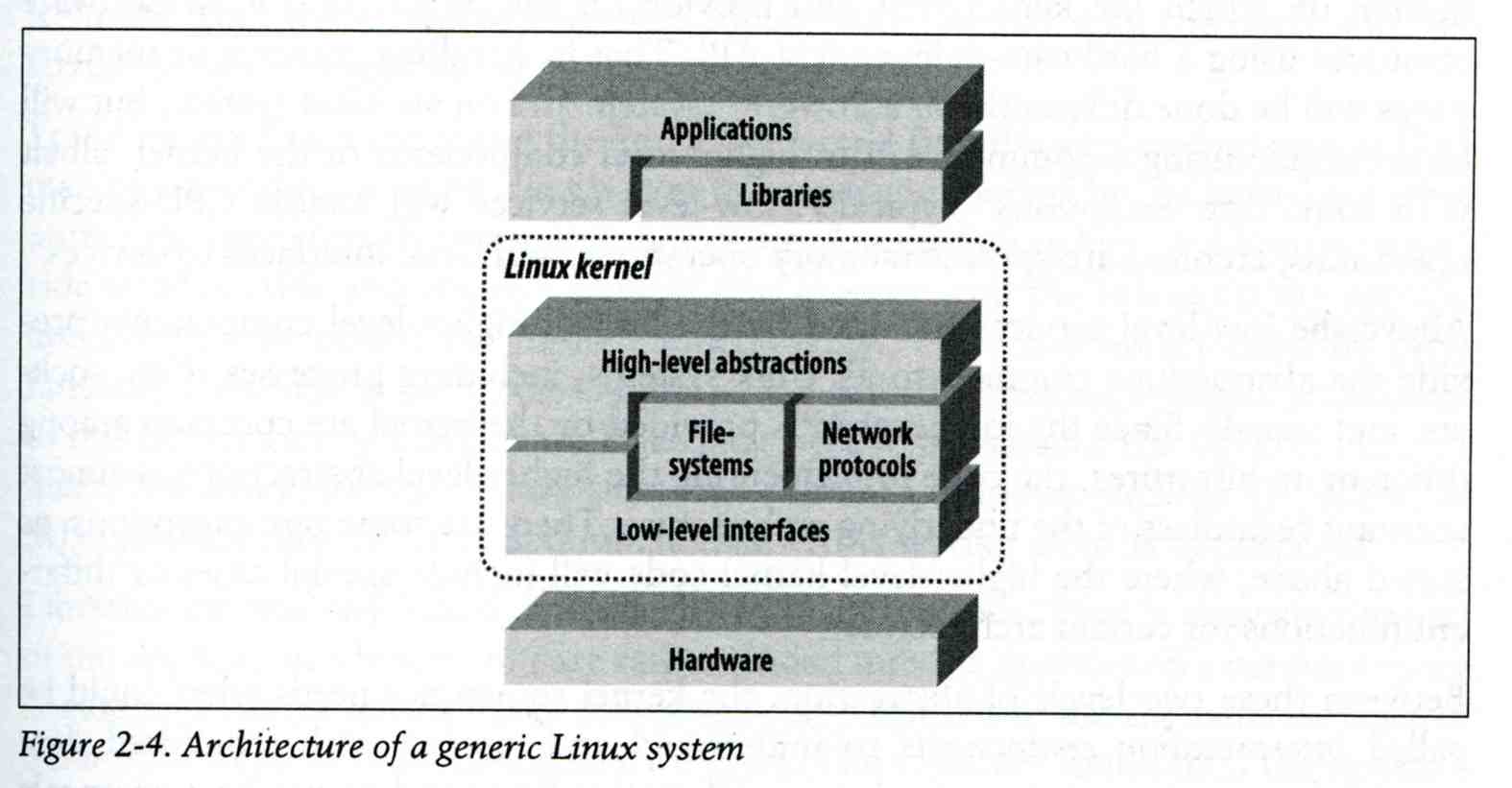 Kernel I/O structure
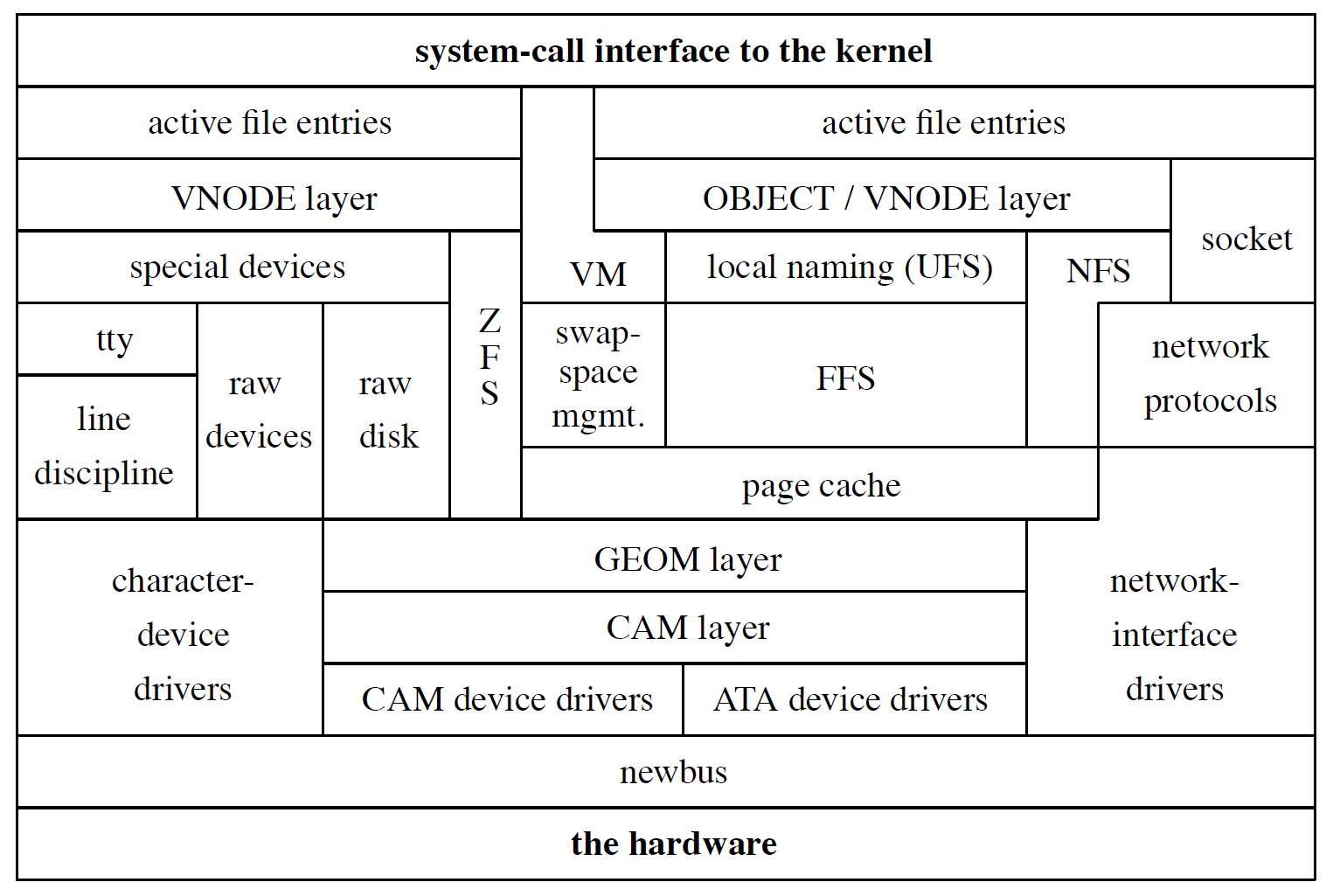 Figure 7.1 - Design and Implementation of the FreeBSD Operating System, The, 2nd Edition
Kernel Types
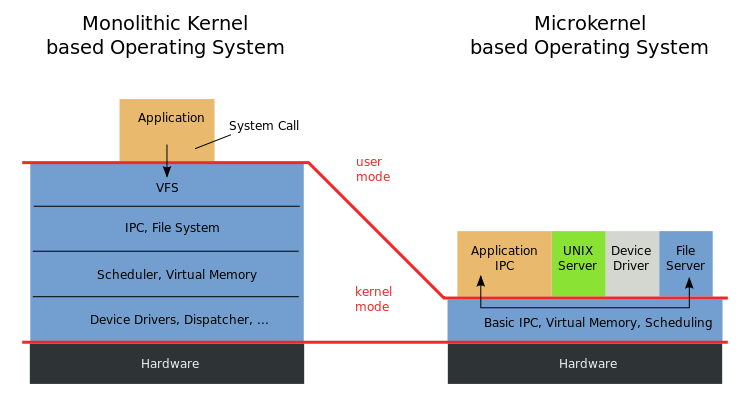 https://en.wikipedia.org/wiki/Microkernel
Concept of being modulized … 
only provides essential functionalities;
Put other sophisticated functions into user level
e.g., I/O management in the user level
Kernel Types
increase scalability and less difficult in maintenance
How to communicate? 
Message passing – less efficient
Two extreme types
Microkernel
Provide only necessarily, compact and small functionalities
Other functions is added via well-defined interfaces
Monolithic kernel (龐大的kernel – e.g., UNIX)
Whole functionalities in one kernel
Modern OS
Solaris
Completely modular kernel
Load necessary module when it is needed
BSD/Linux-derived system
Much of the kernel's functionality is contained in modules
More integrated…
Monolithic kernel developing towards micro kernel (being more modulized), 
but without IPC (message passing) problem
Kernel related directory
Build directory and location
Why configure the kernel?
Generic: with various devices…,
functions supported
The native kernel is often big and common
Tailoring kernel to match site situation
Purge unnecessary kernel devices and options
Add functionalities that you want
OS patch
Remedy security hole of kernel implementation
Fine-tune system performance
Such as adjusting important system parameters
Adding device drivers
Fast boot time 
Lower memory usage
kernel image  memory usage
Building a FreeBSD Kernel
<ARCH> represents one of amd64, arm, arm64, i386, riscv, mips, powerpc, sparc64
Kernel source
/usr/src/sys
Kernel configuration file
/usr/src/sys/<ARCH>/conf
GENERIC
LINT  (generated by `make LINT` under this directory
Steps to build a new kernel
Edit /usr/src/sys/<ARCH>/conf/<KERNCONF>
For example, save a configuration file named as SABSD
% cd /usr/src ; 
% make buildkernel KERNCONF=SABSD
% make installkernel KERNCONF=SABSD

https://www.freebsd.org/doc/en/books/handbook/kernelconfig-building.html
LINT file: lists all options
To Build a FreeBSD Kernel…
What to Choose?
What to Load?
Option Settings?
Device Drivers?
Finding the system hardware (1)
Listing devices from M$ windows
Before venturing into kernel configuration
Get an inventory of the machine’s hardware
Microsoft's Device Manager 
dmesg 
dmesg(8) - display the system message buffer
cat /var/run/dmesg.boot
Listing devices from dmesg
psm0: <PS/2 Mouse> irq 12 on atkbdc0 
psm0: [GIANT-LOCKED] 
psm0: [ITHREAD] psm0: model Generic PS/2 mouse, device ID 0
Finding the system hardware (2)
pciconf & man page 
man -k Atheros
Find drivers from company name
pciconf -l & man
List all attached devices





man [device]
man em
ehci1@pci0:0:29:7:      class=0x0c0320 card=0x3a3a8086 chip=0x3a3a8086 rev=0x00 hdr=0x00
pcib10@pci0:0:30:0:     class=0x060401 card=0x244e8086 chip=0x244e8086 rev=0x90 hdr=0x01
isab0@pci0:0:31:0:      class=0x060100 card=0x3a168086 chip=0x3a168086 rev=0x00 hdr=0x00
ahci0@pci0:0:31:2:      class=0x010601 card=0x3a228086 chip=0x3a228086 rev=0x00 hdr=0x00
none8@pci0:0:31:3:      class=0x0c0500 card=0x3a308086 chip=0x3a308086 rev=0x00 hdr=0x00
em0@pci0:3:0:0:         class=0x020000 card=0x00008086 chip=0x10d38086 rev=0x00 hdr=0x00
em1@pci0:2:0:0:         class=0x020000 card=0x00008086 chip=0x10d38086 rev=0x00 hdr=0x00
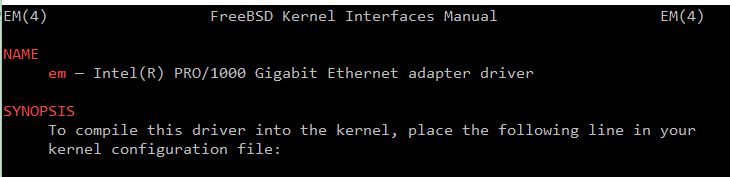 Finding the system hardware (3)
pciconf
pciconf -lv
none3@pci0:0:20:3:      class=0x028000 card=0x00348086 chip=0x9df08086 rev=0x30 hdr=0x00
    vendor     = 'Intel Corporation'
    device     = 'Cannon Point-LP CNVi [Wireless-AC]'
    class      = network
em0@pci0:0:31:6:        class=0x020000 card=0x20748086 chip=0x15be8086 rev=0x30 hdr=0x00
    vendor     = 'Intel Corporation'
    device     = 'Ethernet Connection (6) I219-V'
    class      = network
    subclass   = ethernet
nvme0@pci0:109:0:0:     class=0x010802 card=0x2263c0a9 chip=0x2263c0a9 rev=0x03 hdr=0x00
    vendor     = 'Micron/Crucial Technology'
    device     = 'P1 NVMe PCIe SSD'
    class      = mass storage
    subclass   = NVM
May not support by GENERC because of size, license, or…
Finding the system hardware (4)
Man page for devices
man [device]
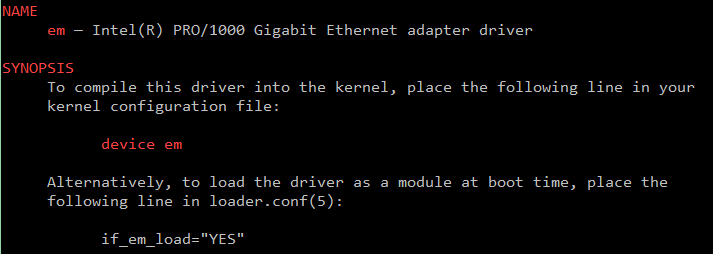 Building a FreeBSD Kernel –	Configuration file
The explanations on 
options and devices…
Each line is a control phrase
Keyword + arguments










https://www.freebsd.org/doc/en/books/handbook/kernelconfig-config.html
cpu             HAMMER
ident           GENERIC
makeoptions     DEBUG=-g                # Build kernel with gdb(1) debug symbols
options         SCHED_ULE               # ULE scheduler
options         NUMA                    # Non-Uniform Memory Architecture support
options         PREEMPTION              # Enable kernel thread preemption
options         INET                    # InterNETworking
device          em
amd64/conf/GENERIC
Kernel backup
Your last chance to prevent module 
missing…to survive!!
Old kernel is automatically moved to kernel.old
when you’re making the new kernel
Kernel file locations
Put in the /boot directory
/boot/GENERIC/kernel, /boot/kernel.old/kernel
/kernel.GENERIC, /kernel.old (Freebsd 4.x)

If something goes wrong
ok mode !
unload kernel; load kernel.old/kernel
load kernel modules
mv /boot/kernel /boot/kernel.bad
Or just simply cp your GENERIC /boot/kernel first!
Ok mode
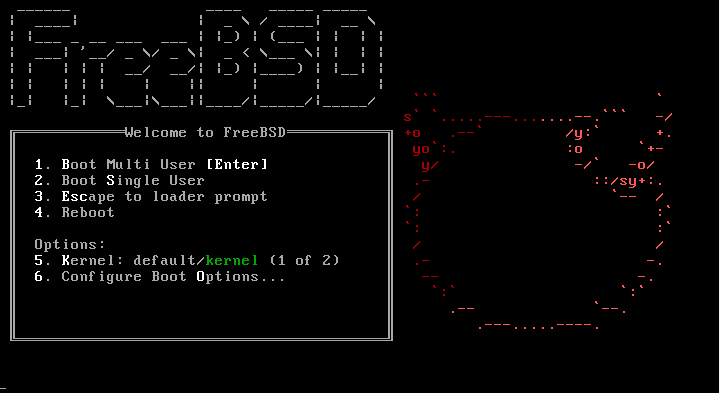 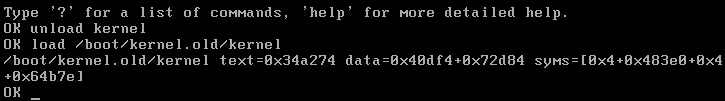 Or “enable modules” in the ok mode..
Tuning the FreeBSD Kernel
sysctl command
Dynamically set or get kernel parameters
All changes made by sysctl will be lost across reboot
Use sysctl to tune the kernel and test it, then recompile the kernel

Format:
	% sysctl [options] name[=value] …
Ex:
	% sysctl -a 		list all kernel variables
	% sysctl -d kern.maxfiles	print the description of the variable
	% sysctl kern.maxfiles	print the value of the variable
	% sudo sysctl kern.maxfiles=2048
tuning(7)
The other way is to write your settings into /etc/sysctl.conf…
Kernel modules
Kernel module location
/boot/kernel/*.ko
/modules ( FreeBSD 4.x)
kldstat



Load/unload kernel modules
kldload(8), kldunload(8)
E.g., kldload if_fxp
Examples in share/examples/kld
zfs[/boot/kernel] -chiahung- kldstat
Id Refs Address    Size     Name
 1   15 0xc0400000 4abd60   kernel
 2    1 0xc08ac000 13b0fc   zfs.ko
 3    2 0xc09e8000 3d5c     opensolaris.ko
 4    2 0xc09ec000 16b84    krpc.ko
 5    1 0xc0a03000 8c48     if_le.ko
Procedure of Loading a Device Module
Loading a device module
pciconf -l for a device
man vendor name for module name in BSD
grep the name in /boot/kernel/*.ko
kldload [module name]
Setup permanently by
Recompile the kernel or
Add [module name]_enable="YES" in /boot/loader.conf
Building Linux Kernel
General procedure
Install kernel toolchain
Get source code from https://kernel.org
Extract to /usr/src/linux
make menuconfig
make –jN
make modules
make modules_install
make install
Check /boot/{initramfs.img,System.map,vmlinuz}
Check the distribution specified method
Kernel package
Reference
http://www.freebsd.org/doc/en/books/handbook/kernelconfig-config.html
/usr/src/sys/<ARCH>/conf
NOTES
LINT
GENERIC
“building kernel” of Linux distributions documents
https://kernel-team.pages.debian.net/kernel-handbook/ch-common-tasks.html#s-common-official
https://wiki.ubuntu.com/Kernel/BuildYourOwnKernel
https://wiki.archlinux.org/index.php/Kernel/Arch_Build_System
https://wiki.centos.org/HowTos/Custom_Kernel
 machine dependent kernel configuration notes.